Idemo u srednju!
OŠ Žitnjak
školska godina 2016./2017.
Ružica Pleša, mag. paed.
Anja Čović, mag. paed.
TRŽIŠTE RADA
SVEUČILIŠNI STUDIJ
STRUČNI STUDIJ
SREDNJA ŠKOLSKA SPREMA
SREDNJA STRUČNA SPREMA
SREDNJA STRUČNA SPREMA
NIŽA STRUČNA SPREMA
DRŽAVNA MATURA
ZAVRŠNI ISPIT
STRUKOVNE ŠKOLE
DVOGODIŠNJI, JEDNOGODIŠNJI I PRILAGOĐENI PROGRAMI
ČETVEROGODIŠNJI PROGRAMI
TROGODIŠNJI I TROIPOLGODIŠNJI PROGRAMI
GIMNAZIJE
OSNOVNO OBRAZOVANJE
SREDNJE ŠKOLE
GIMNAZIJE
STRUKOVNE ŠKOLE
UMJETNIČKE ŠKOLE
LIKOVNA UMJETNOST I DIZAJN
OPĆA
ČETVEROGODIŠNJE
TROGODIŠNJE
JEZIČNA
TEHNIČKE
INDUSTRIJSKE
GLAZBENA UMJETNOST
PRIRODOSLOVNO-MATEMATIČKA
ZDRAVSTVENE
OBRTNIČKE
PLESNA UMJETNOST
KLASIČNA
OSTALE
GOSPODARSKE
PRIRODOSLOVNA
POLJOPRIVREDNE
OSTALE
Elementi i kriteriji vrednovanja za upis u srednju školu
U srednju školu upisuju se kandidati koji su završili osnovno obrazovanje
Za upis u 1. razred srednje škole kandidatima se vrednuju i boduju:
zajednički element
poseban element
dodatni element
Zajednički element
Četverogodišnji gimnazijski i strukovni programi:

Prosjek svih zaključnih ocjena (5.-8. razred) zaokružen na dvije decimale
+
Zaključne ocjene iz nastavnih predmeta Hrvatski jezik, Matematika i prvi strani jezik (7. i 8. razred)
+
Zaključne ocjene triju nastavnih predmeta važnih za školu koja se upisuje
=
maksimalno 80 bodova
Trogodišnji strukovni i obrtnički programi:

Prosjek svih zaključnih ocjena (5.-8. razred) zaokružen na dvije decimale
+
Zaključne ocjene iz nastavnih predmeta Hrvatski jezik, Matematika i prvi strani jezik (7. i 8. razred)
=
maksimalno 50 bodova
Strukovni programi u trajanju manjem od tri godine:

Prosjek svih zaključnih ocjena (5.-8. razred) zaokružen na dvije decimale
=
maksimalno 20 bodova
Primjer bodovanja: trogodišnje škole
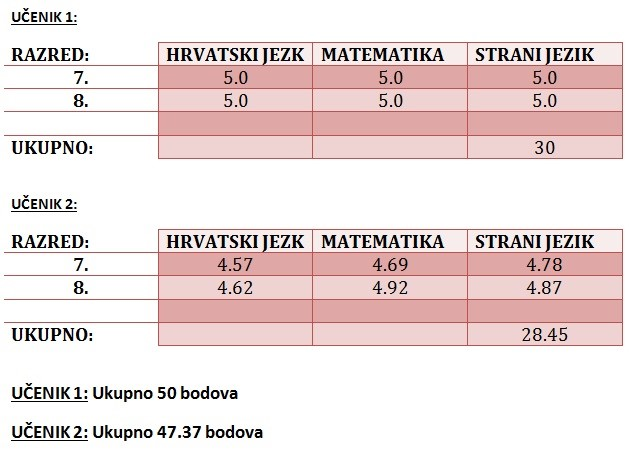 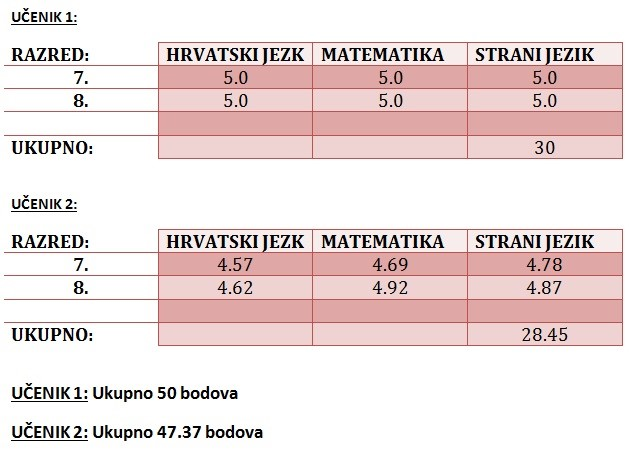 Primjer bodovanja: četverogodišnje škole
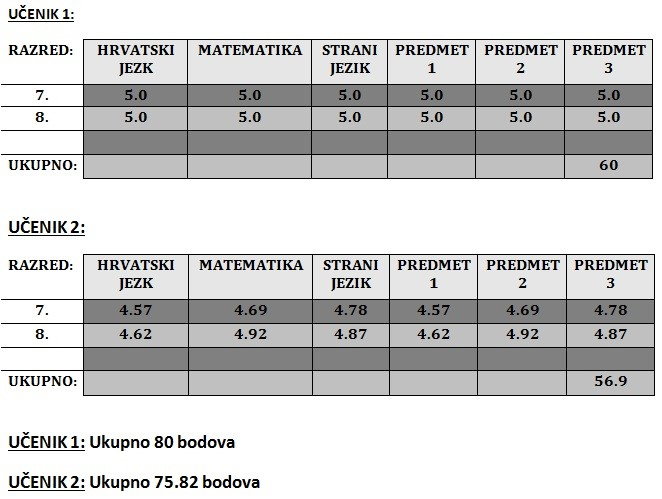 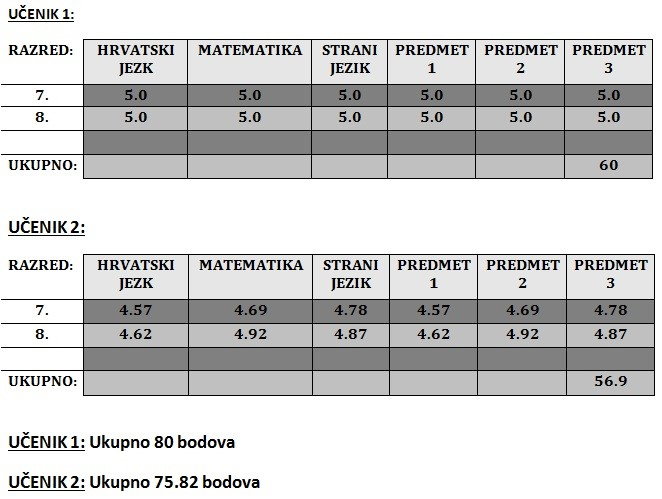 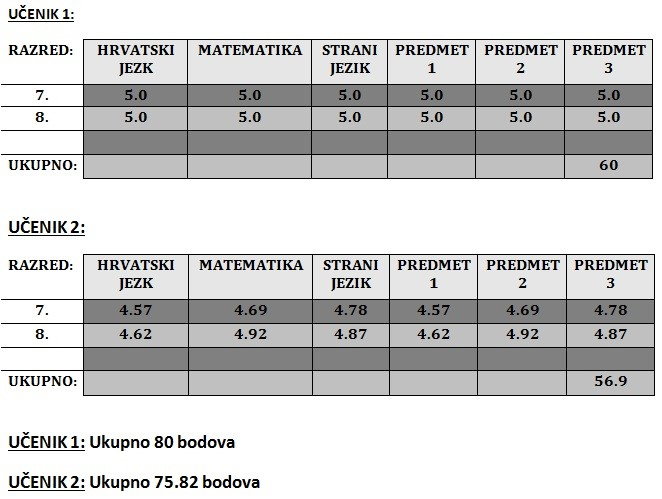 Poseban element
Odnosi se na sposobnosti i darovitosti kandidata:
rezultati državnih i međunarodnih natjecanja u znanju iz predmeta posebno značajnih za upis
rezultati natjecanja školskih sportskih društava za osnovne škole
kategorizacija sportaša
sposobnost umjetničkog izražavanja i kreativnost (umjetničke škole)
Vrednovanje posebnih rezultata
Posebni rezultati vrednuju se kandidatima koji su završili osnovnu školu i: 
šest razreda osnovne glazbene: +2 boda
četiri razreda osnovne plesne škole: +2 boda
u osnovnoj školi najmanje četiri školske godine učili drugi strani jezik: +1 bod
u osnovnoj školi najmanje četiri školske godine učili jedan od klasičnih jezika – latinski ili grčki: +1 bod za upis u jezične i klasične gimnazije
Vrednovanje rezultata postignutih na državnim i međunarodnim natjecanjima u znanju
*vrednuju se rezultati iz nastavnih predmeta HJ, MAT i stranog jezika i predmeta posebno značajnih za upis
Vrednovanje rezultata postignutih na sportskim natjecanjima
*kandidatu koji je sudjelovao u više natjecanja ili na natjecanjima iz više područja, vrsta ili razina ili je kategorizirani sportaš vrednuje se samo jedan (najpovoljniji) rezultat
Kriteriji za upis u umjetničke škole
GLAZBENA UMJETNOST

Zajednički (min 44 boda) + poseban + dodatni element
+
Opći uspjeh 5. i 6. razreda glazbene škole i prijemni ispit glazbene darovitosti – 70/180 bodova
PLESNA UMJETNOST

Zajednički (min 44 boda) + poseban + dodatni element
+
Opći uspjeh iz 4. razreda plesne/baletne škole
+
Prijemni ispit iz plesne darovitosti – 70/120 bodova
LIKOVNA UMJETNOST

Zajednički (min 44 boda) + poseban + dodatni element
+
Provjera sposobnosti likovnog izražavanja i likovnog senzibiliteta (crtanje: olovka ili ugljen; slikanje: tempera, akvarel ili gvaš) – 70/120 bodova
Dodatni element
Odnosi se na kandidate koji žive u otežanim uvjetima obrazovanja:
djecu vojnih i civilnih invalida rata
kandidate s teškoćama u razvoju
kandidate sa zdravstvenim teškoćama
kandidate koji žive u otežanim uvjetima izazvanim nepovoljnim ekonomskim, socijalnim te odgojnim čimbenicima
pripadnike romske nacionalne manjine
Vrednovanje rezultata učenja u otežanim uvjetima prethodnog obrazovanja
Djeca vojnih invalida rata – pravo na izravan upis, pod uvjetom da prijeđu minimalni bodovni prag
Kandidati s teškoćama u razvoju – pravo na izravan upis u programe za koje posjeduju stručno mišljenje službe za profesionalno usmjeravanje HZZ-a
Kandidati sa zdravstvenim teškoćama: +2 boda za programe za koje posjeduju stručno mišljenje službe za profesionalno usmjeravanje HZZ-a 
Kandidati pripadnici romske nacionalne manjine, a žive u uvjetima koji su mogli utjecati na njegov uspjeh u OŠ: +1 bod
Kandidati koji žive u otežanim uvjetima izazvanim ekonomskim, socijalnim te odgojnim čimbenicima, koji su mogli utjecati na uspjeh u OŠ: +1 bod
živi uz jednog i/ili oba roditelja s dugotrajnom teškom bolesti
živi uz dugotrajno nezaposlena oba roditelja
živi uz samohranog roditelja korisnika socijalne skrbi
ako je kandidatu jedan roditelj preminuo
ako je kandidat dijete bez roditelja ili odgovarajuće roditeljske skrbi
Za ostvarenje dodatnih bodova učenici potrebnu dokumentaciju donose razredniku u OŠ
Bodovni prag
Za programe obrazovanja u trajanju od najmanje četiri godine, škola može utvrditi minimalni broj bodova potrebnih za prijavu kandidata za upis u pojedini program obrazovanja
gimnazije: 46 bodova
srednje škole koje provode obrazovne programe u sektoru ekonomije, trgovine i poslovne administracije: 40 bodova
ostali četverogodišnji programi: 36 bodova
Za trogodišnje strukovne programe, programe obrazovanja za vezane obrte te za programe obrazovanja koji traju manje od tri godine, a najmanje godinu dana, ne utvrđuje se minimalni broj bodova koji su potrebni za prijavu
Zdravstvena sposobnost
Ako škola zahtijeva, dostaviti:
potvrdu nadležnoga školskog liječnika o zdravstvenoj sposobnosti kandidata za propisani program
		ili
liječničku svjedodžbu medicine rada (pregled se plaća)

Obrtnička zanimanja
obavezno se dokazuje zdravstvena sposobnost (medicina rada)
nakon objave ljestvice, školi se dostavlja potvrda medicine rada i potvrda o naukovanju
Primjer predmeta posebno važnih za upis (2016./2017.)
https://ucenici.com/popis-predmeta-posebno-vaznih-za-upis/
Stipendije
Stipendija Grada Zagreba za učenike koji se obrazuju za deficitarna zanimanja za potrebe obrtništva (150 stipendija)
Kriteriji :
uspjeh u 7. i 8. Razredu
postignuti izvannastavni i izvanškolski rezultati tijekom osnovnog školovanja
socijalni status i druge socijalne prilike u obitelji kandidata
Lista deficitarnih zanimanja za potrebe obrtništva na području Grada Zagreba za školsku godinu 2016./2017.:
1. alatničar2. armirač3. bravar	4. elektroinstalater5. elektroničar-mehaničar6. fasader7. galanterist8. kemijski čistač9. keramičar - oblagač10. krovopokrivač i izolater11. limar12. mesar	13. plinoinstalater	14. podopolagač	15. staklar	16. strojobravar	17. tesar	18. tokar	19. vodoinstalater	20. zidar	21. zlatar
Stipendija za izvrsnost
Kriteriji:
uspjeh u školovanju
postignuti izvannastavni i izvanškolski rezultati tijekom srednjeg obrazovanja (sudjelovanja na državnim i međunarodnim natjecanjima, nagrade na državnim i međunarodnim natjecanjima, druge vrijedne nagrade i priznanja)
Sportska natjecanja: državna i međunarodna prvenstva, koja su i u kalendaru natjecanja Hrvatskoga olimpijskog odbora
Stipendija za učenike i studente pripadnike romske nacionalne manjine
Kriteriji:
prijavljeno prebivalište u Gradu Zagrebu neprekidno zadnjih pet godina
da nisu stariji od 20 godina
da nisu, osim iz opravdanog razloga, ponavljali razred u srednjoj školi
da su redoviti učenici srednje škole u Gradu Zagrebu, odnosno Zrakoplovne tehničke škole Rudolfa Perešina u Velikoj Gorici
završen 8. razred s prosjekom ocjena od najmanje 3,0 ako Stipendiju traže za 1. razred srednje škole;
završen prethodni razred srednje škole s prosjekom ocjena od najmanje 3,0
da nisu učenici privatnih srednjih škola
Stipendija za branitelje i djecu branitelja:
dijete smrtno stradalog, zatočenog ili nestalog hrvatskog branitelja
dijete hrvatskog ratnog vojnog invalida (HRVI)
dijete dragovoljca
HRVI ili hrvatski branitelj
Kriteriji:
redovan ste učenik
svladavate upisani program bez ponavljanja godine
prosjek ocjena u prethodnom razredu srednje škole, odnosno osmom razredu osnovne škole najmanje 3,75
prihodi po članu kućanstva manji su od 1995,60 kuna, odnosno dvostrukog iznosa cenzusa
Potraži informacije!
www.upisi.hr 
e-pošta: helpdesk@skole.hr
telefon: 01 6661 500 

http://public.mzos.hr/ 
http://www.zagreb.hr/ - odgoj, obrazovanje i sport
https://ucenici.com/
Web stranica svake pojedine škole
Hvala na pažnji!